Bibliotecas y redes sociales
Eduardo Pablo Giordanino

Septiembre 2014



Réplica "Taller Bibliotecas en el mundo digital"
Montevideo, 21-25 abril 2014 (IFLA/LAC, ACERCA, AECID)
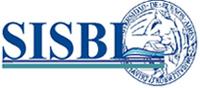 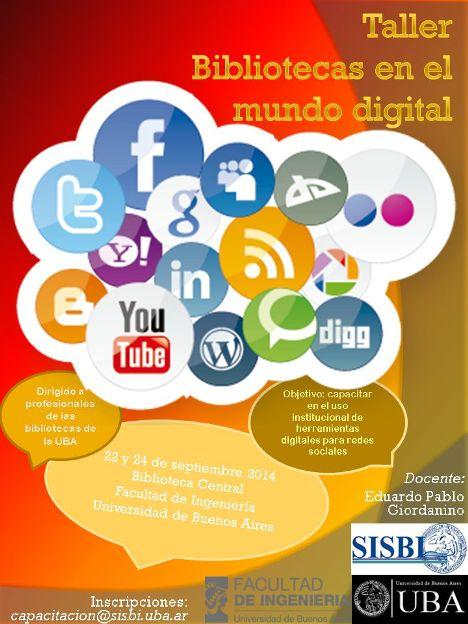 Temario
1. Introducción a la web social
2. Blogs: Blogger, Wordpress
3. Redes sociales: Facebook, Twitter, Google+. Tumblr, Flickr, Pinterest
4. Ofimática. LibreOffice
5. Marcadores sociales: Diigo
6. RSS. Gestores de RSS: Feedly 
7. Almacenamiento: Google Drive, Dropbox
8. Catalogación "social": Librarything et al.
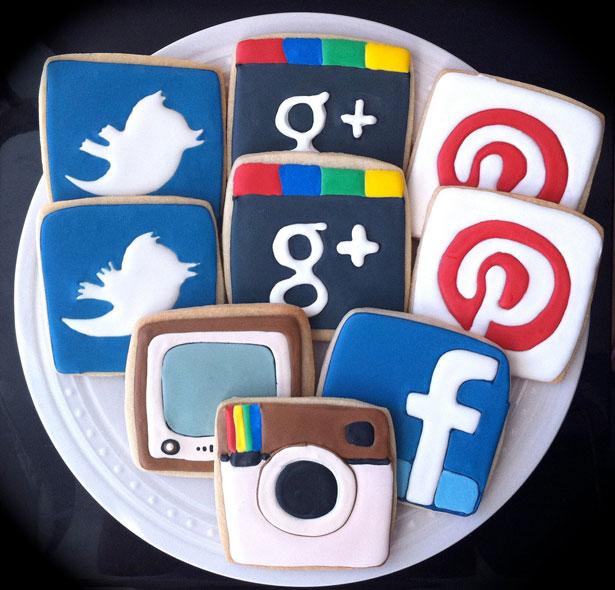 Web social
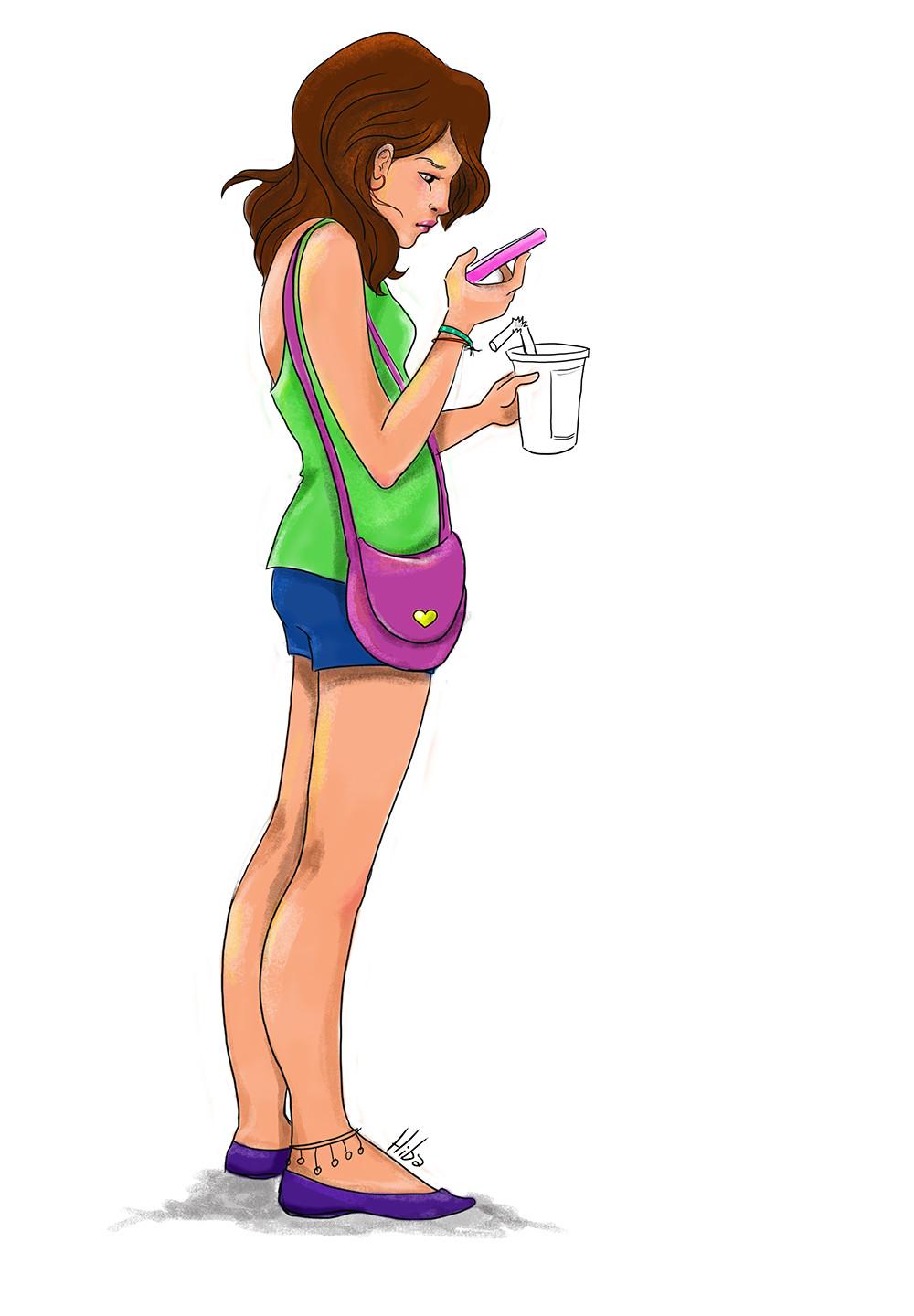 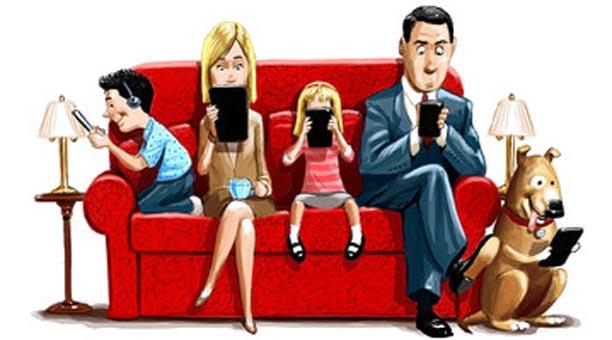 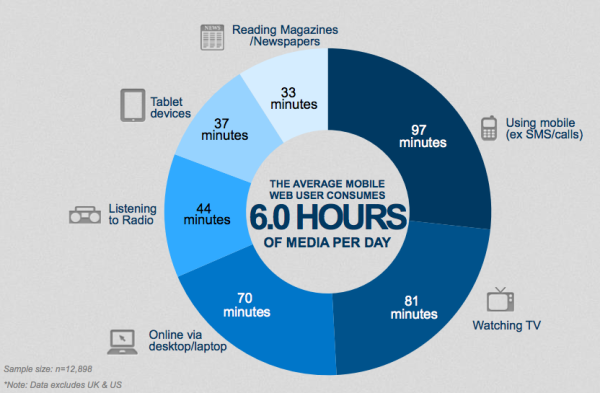 Redes sociales
Población mundial : 7.200 millones de habitantes 

Primeras 21 redes sociales : 5.700 millones de usuarios 

34 % de la población mundial tiene acceso a Internet

En Argentina hay 23.700.000 usuarios de Facebook
y 4.700.000 usuarios de Twitter
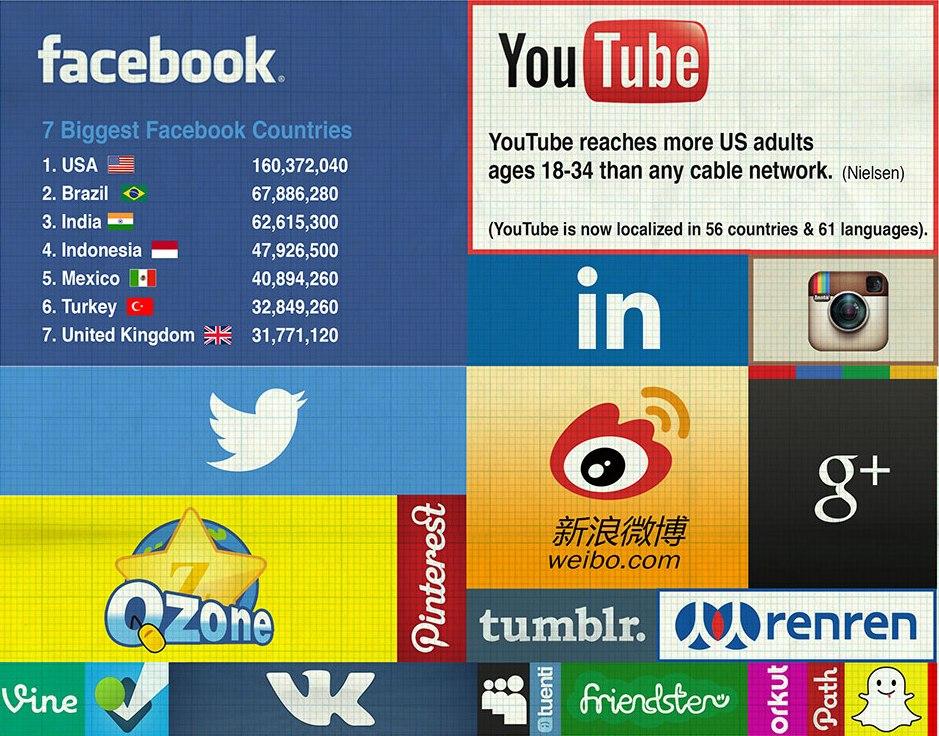 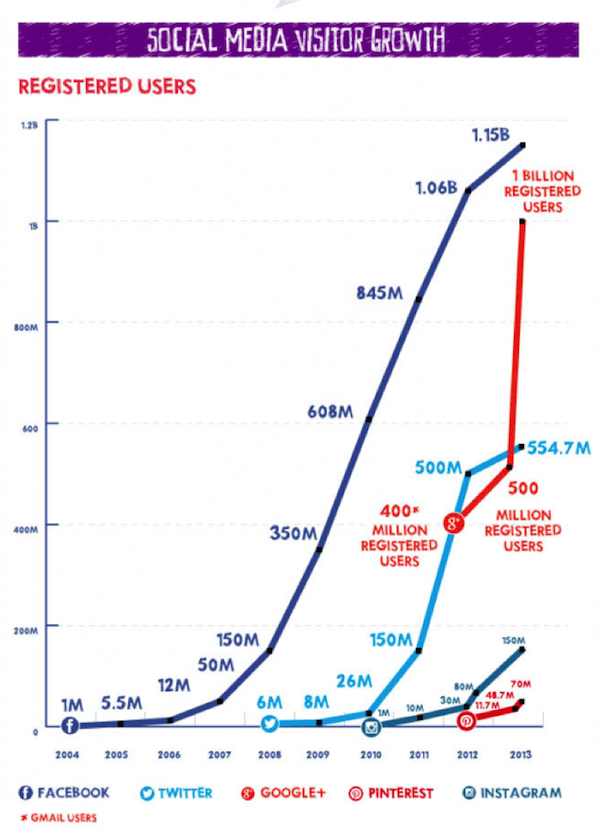 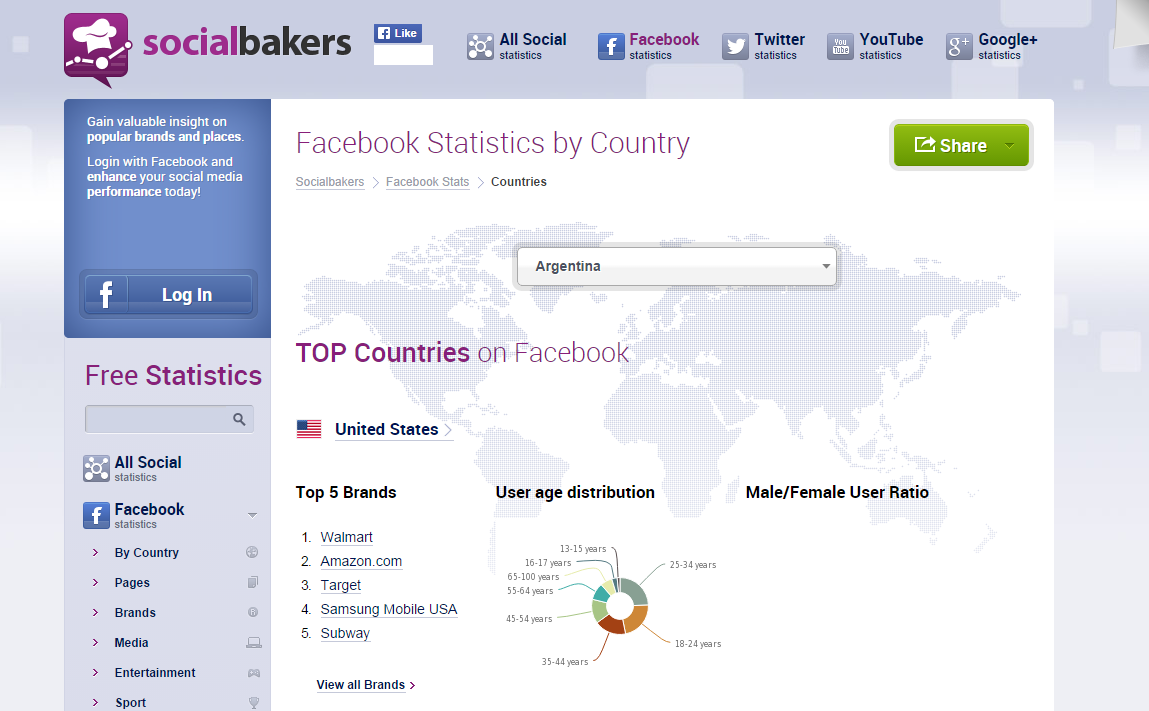 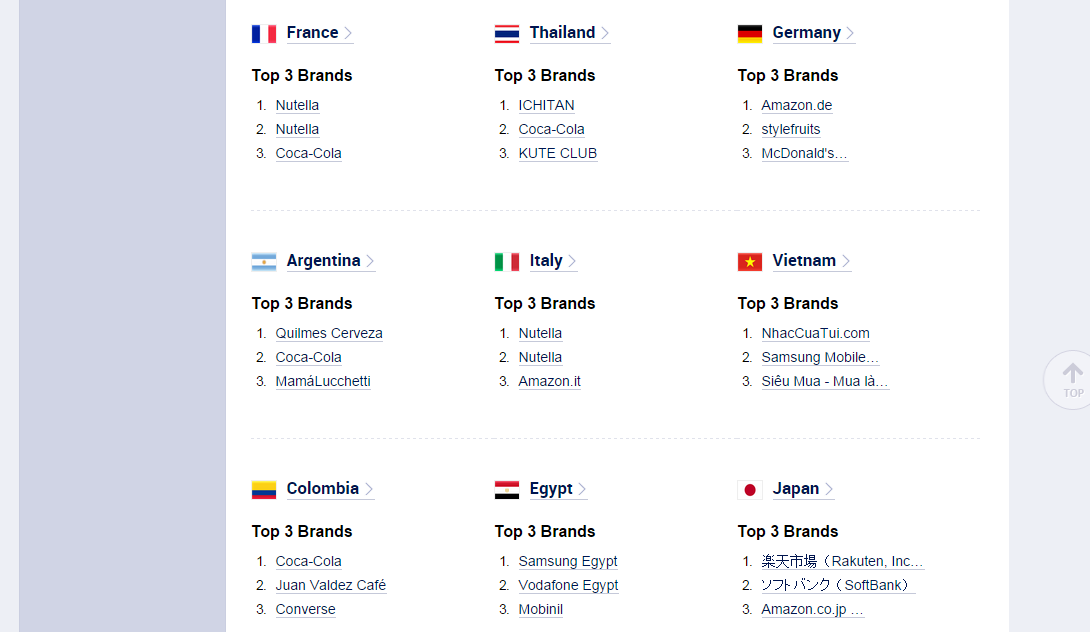 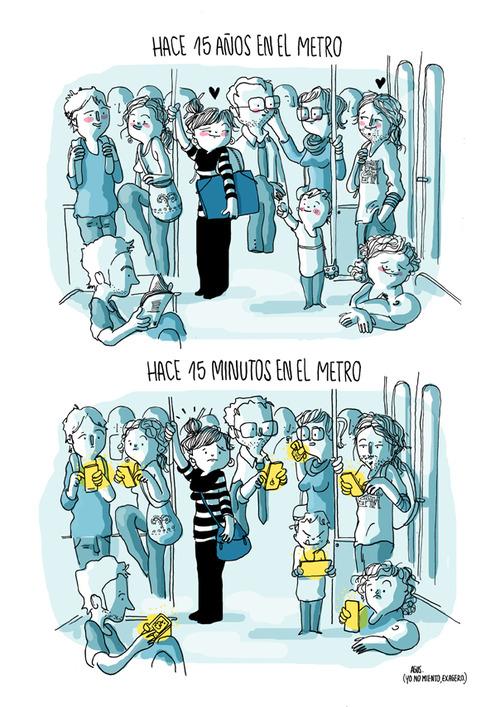 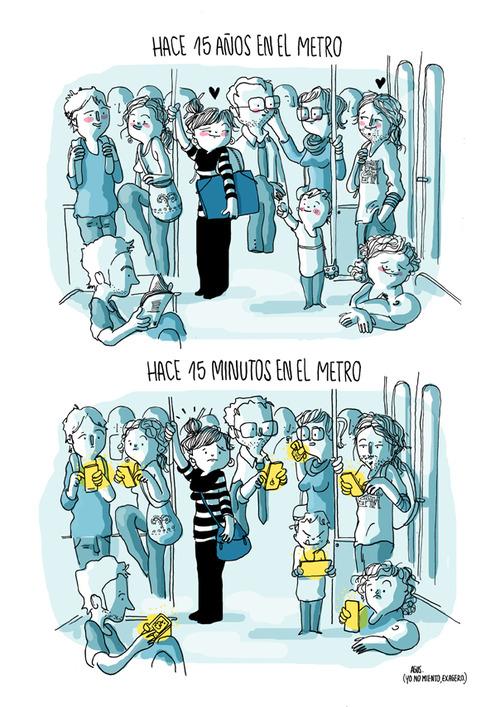 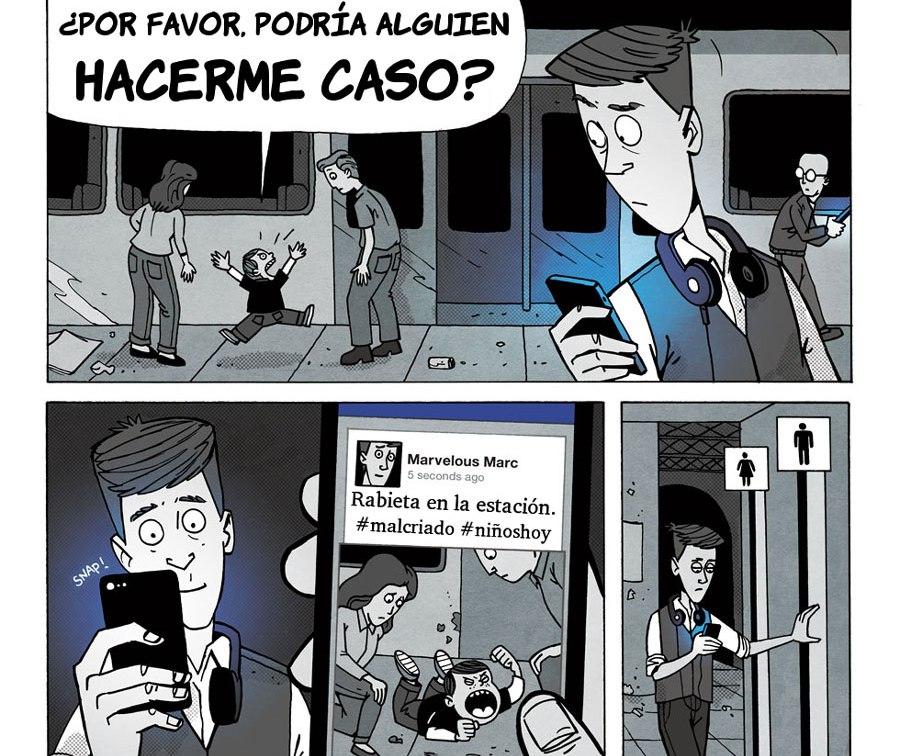 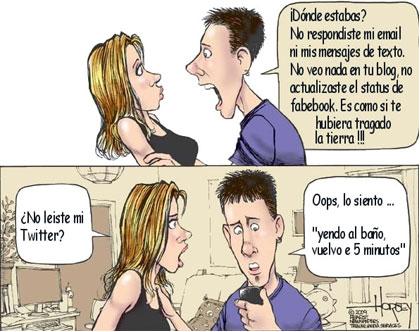 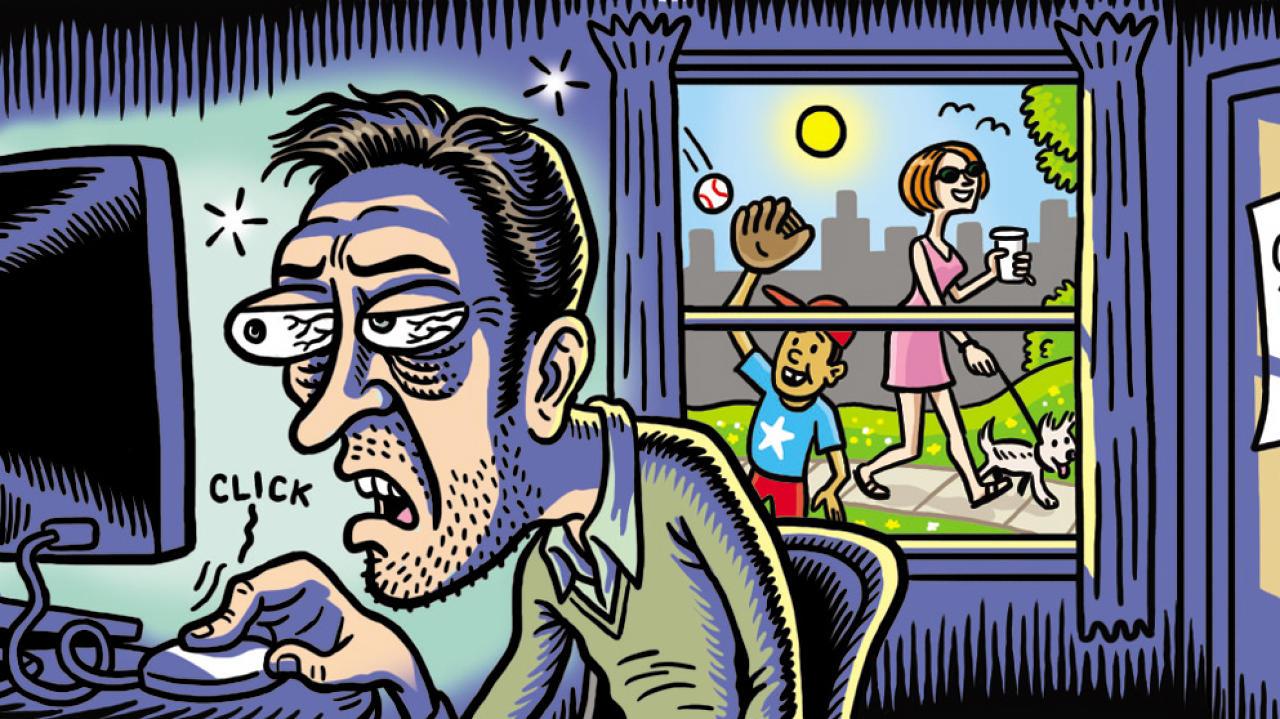 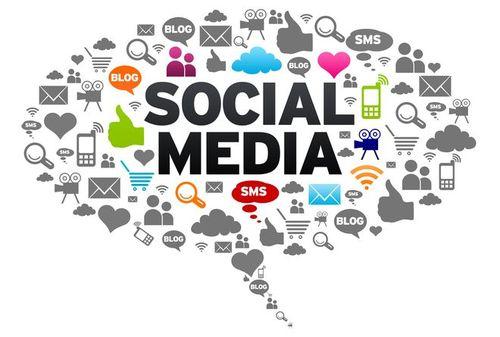 Blogs
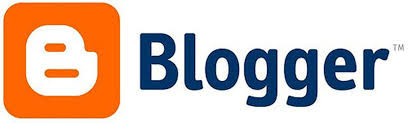 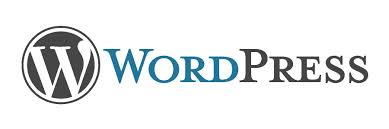 Redes sociales
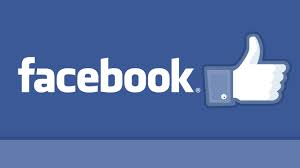 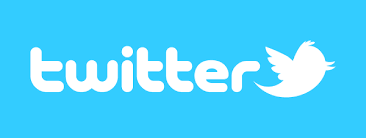 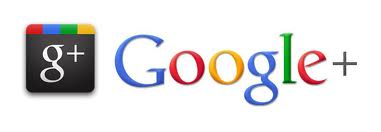 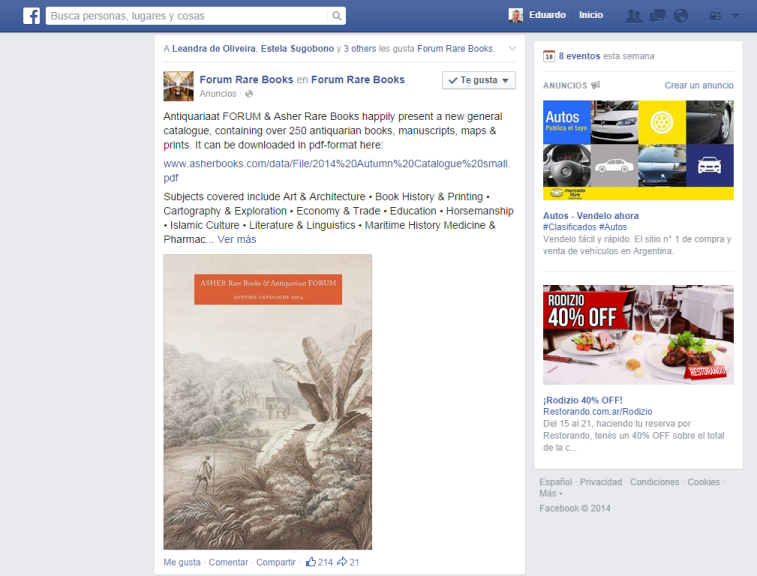 Redes sociales
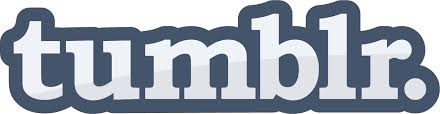 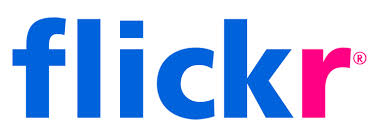 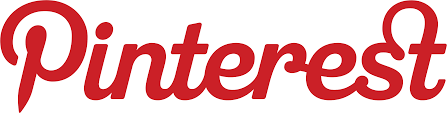 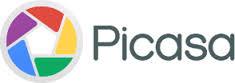 Marcadores (sociales)
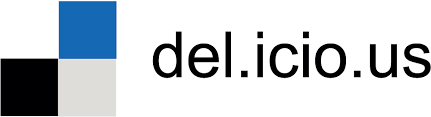 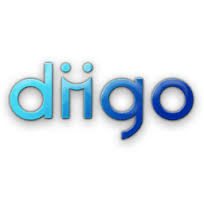 Ofimática
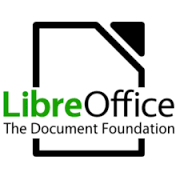 Almacenamiento en la nube
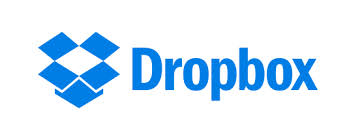 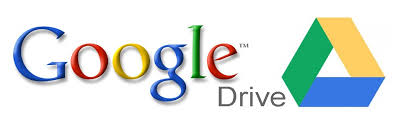 Catalogación “social”
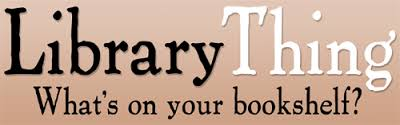 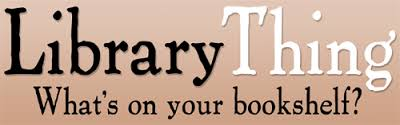 Comunidades de lectores
Valorar comentarios sobre autores
Suscribirse a canales RSS
Crear grupos de usuarios
Incluir información sobre autores
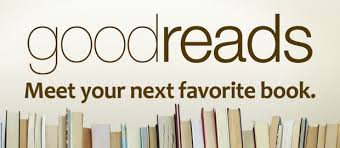 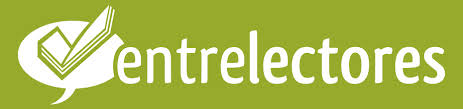 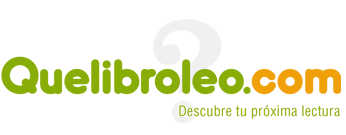 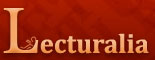 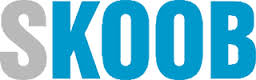 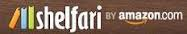 RSS
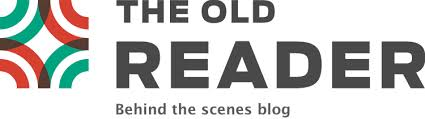 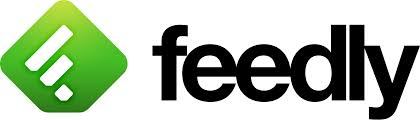 Análisis y métricas
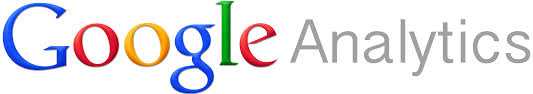 Para saber más...
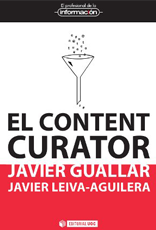 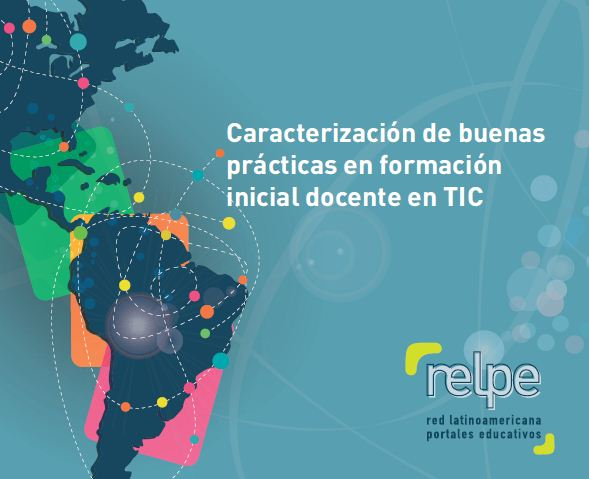 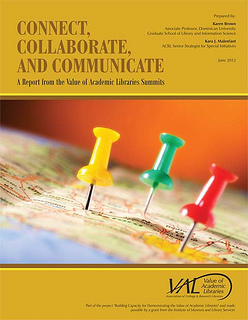 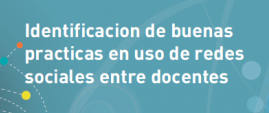 ¡Gracias por su atención!
@egiordanino								  @sisbiuba

http://www.sisbi.uba.ar/
Bibliotecas y redes sociales
Eduardo Pablo Giordanino

Septiembre 2014



Réplica "Taller Bibliotecas en el mundo digital"
Montevideo, 21-25 abril 2014 (IFLA/LAC, ACERCA, AECID)
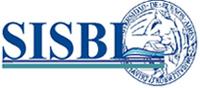